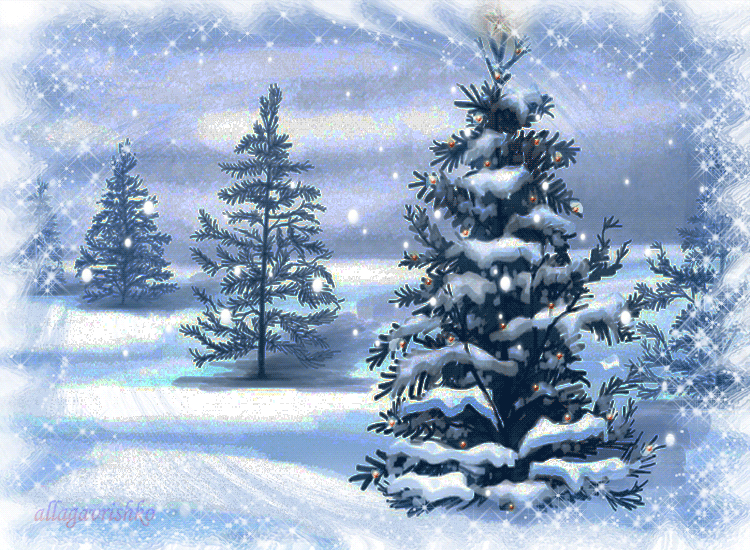 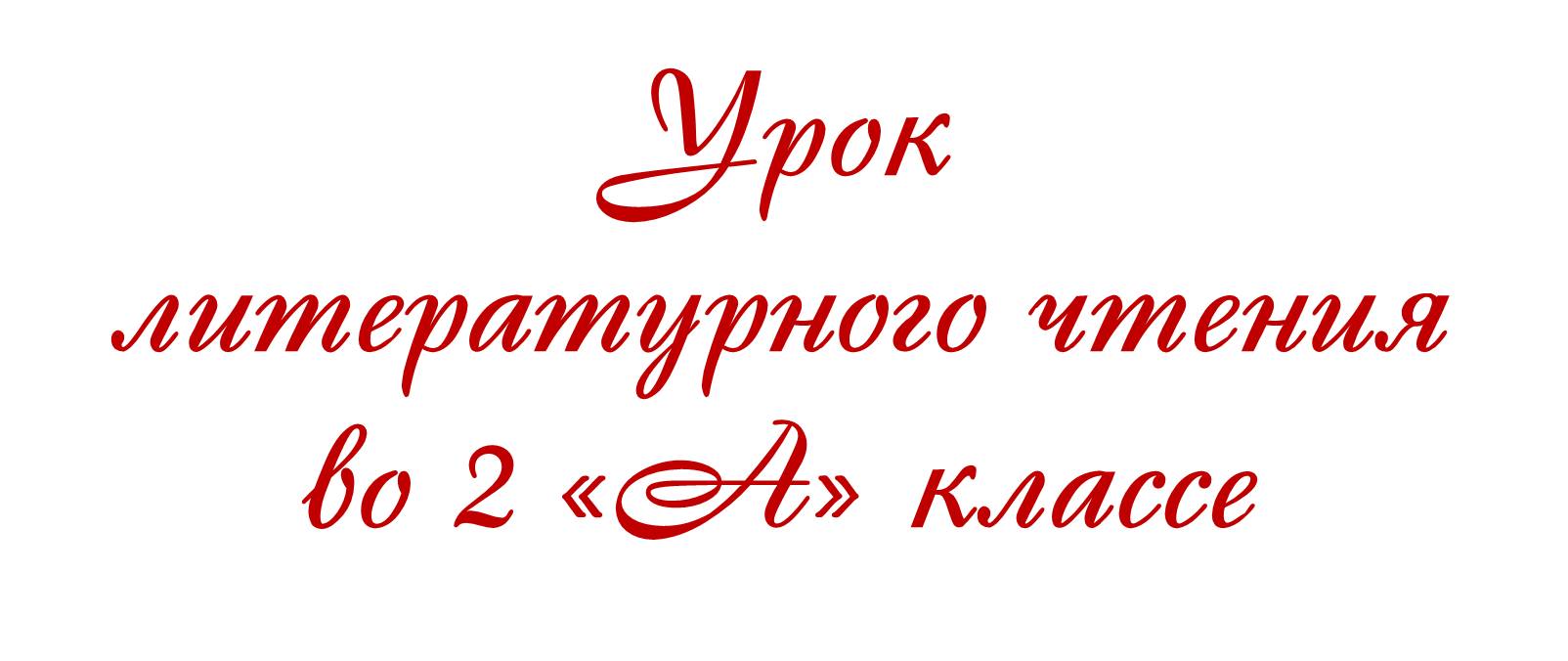 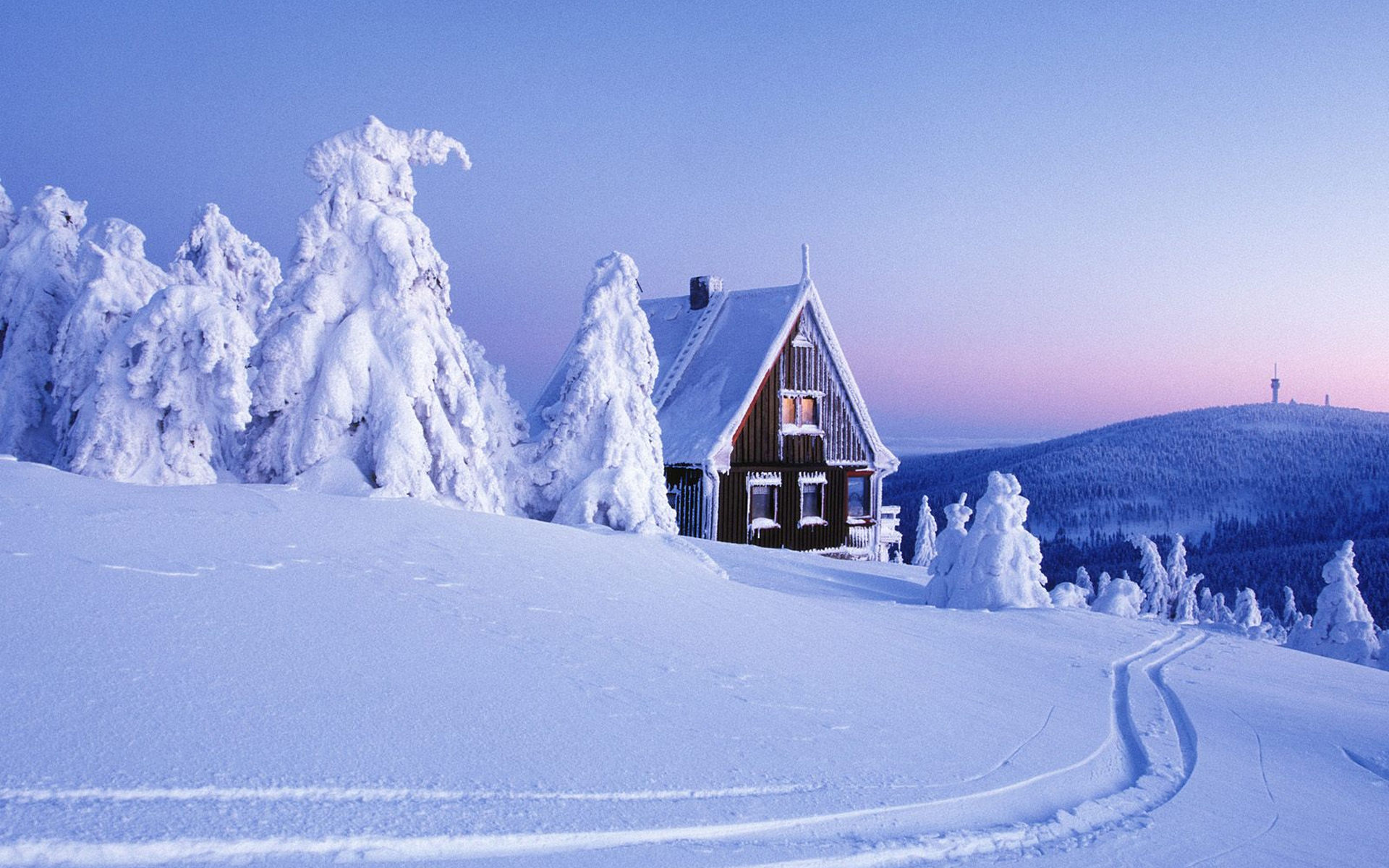 Запорошила все дорожки
Разукрасила окошки
Радость детям подарила
И на санках прокатила.
ЗИМА
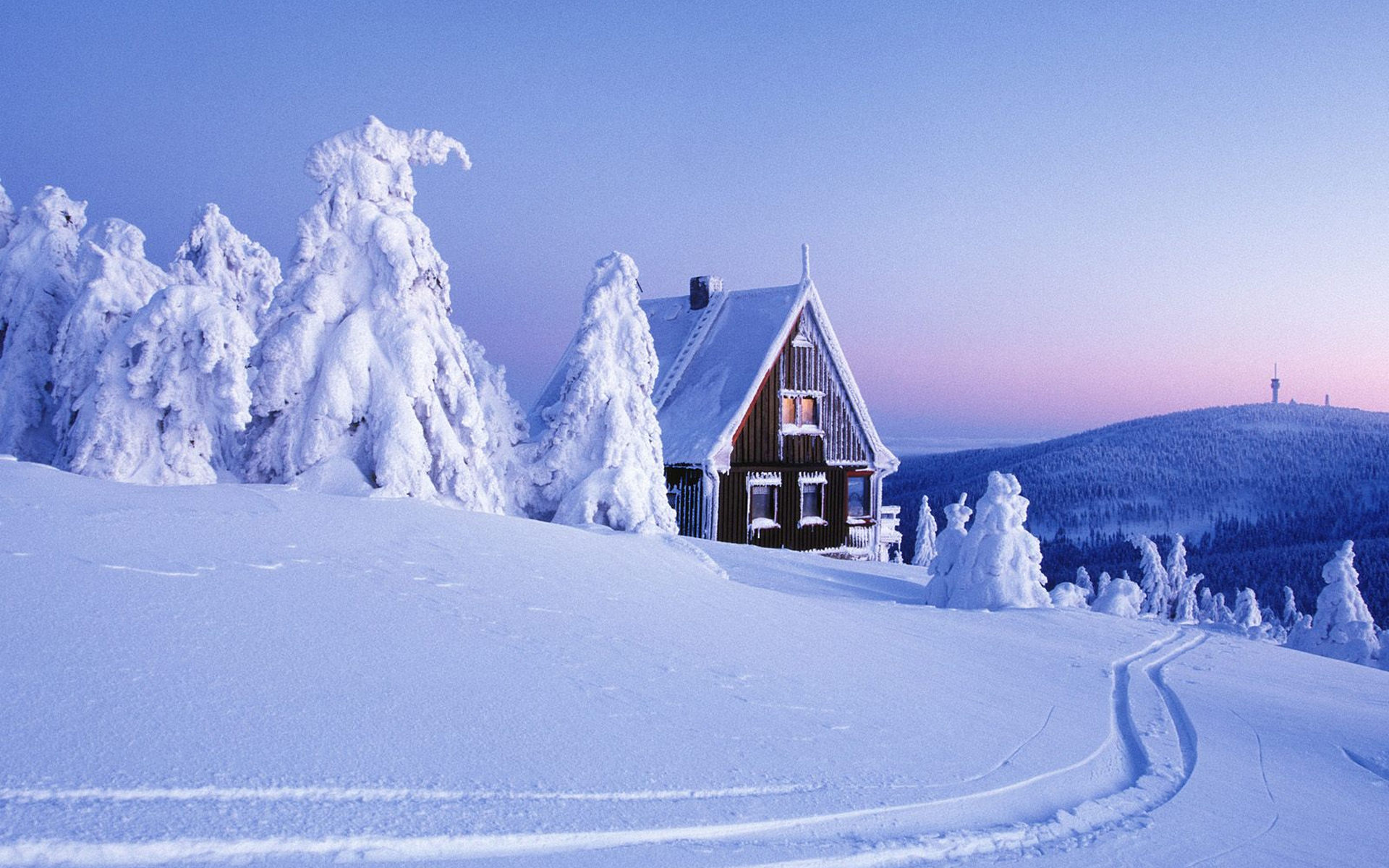 Познакомимся с …
Научимся …
Узнаем о  …
Задумаемся …
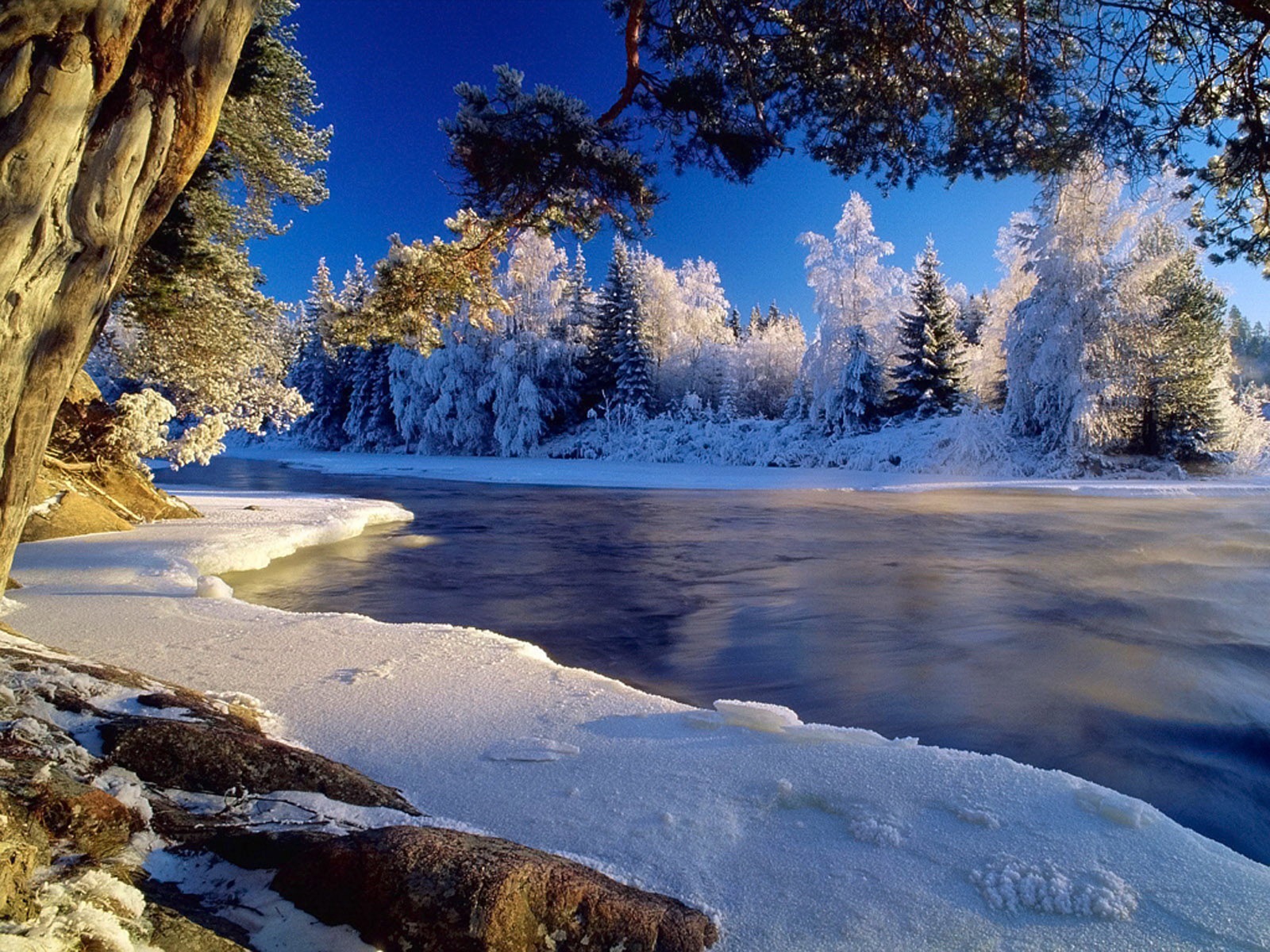 Снежок порхает, кружится, 
На улице бело.
И превратились лужицы 
В холодное стекло.
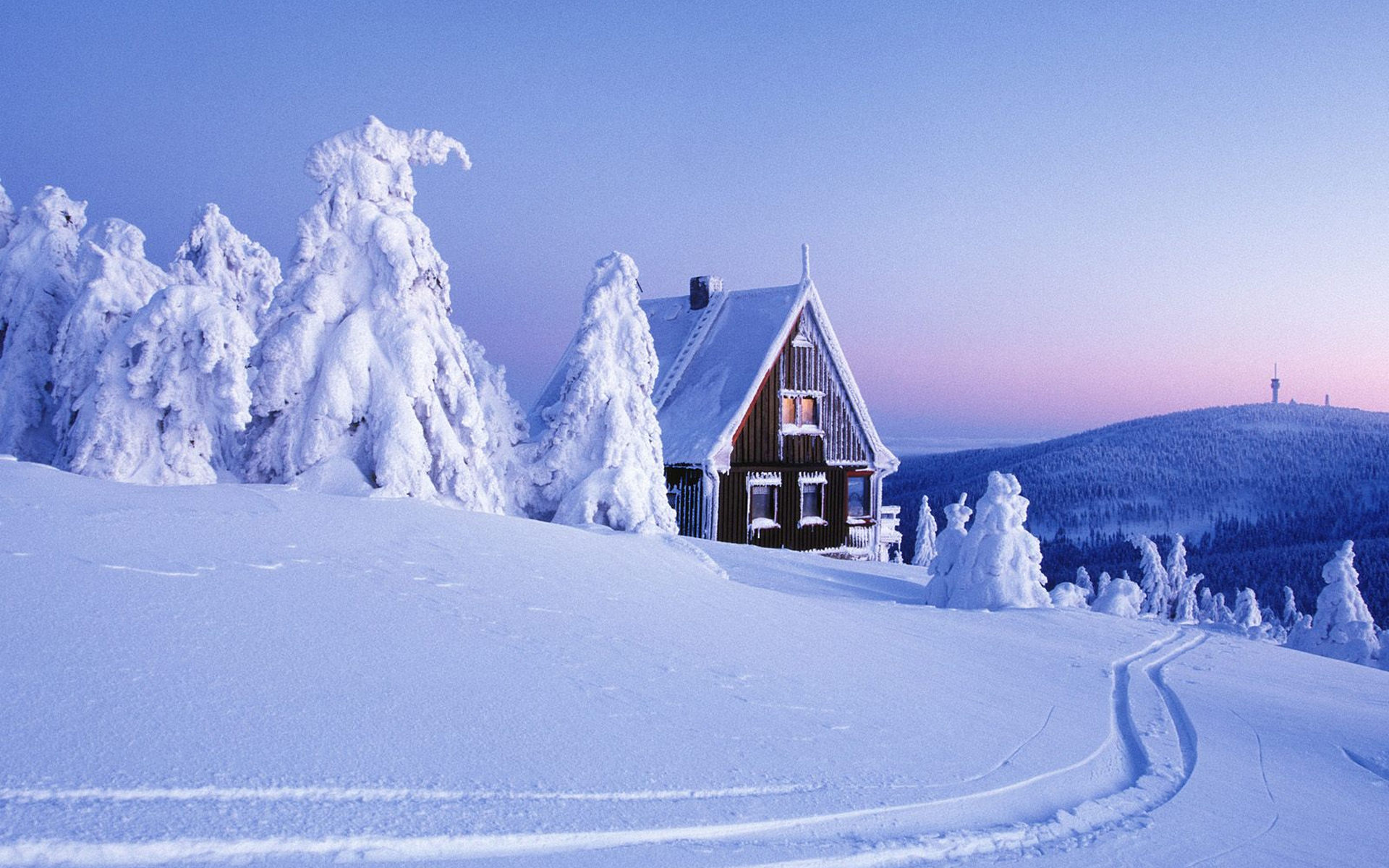 Ба-бу-би-бы-на дворе стоят столбы,
Ма-мо-му-мы-много снега у зимы,
Ки-ко-кы-ка-лепим мы снеговика,
Зи-зы-зу-за-не боюсь мороза я.
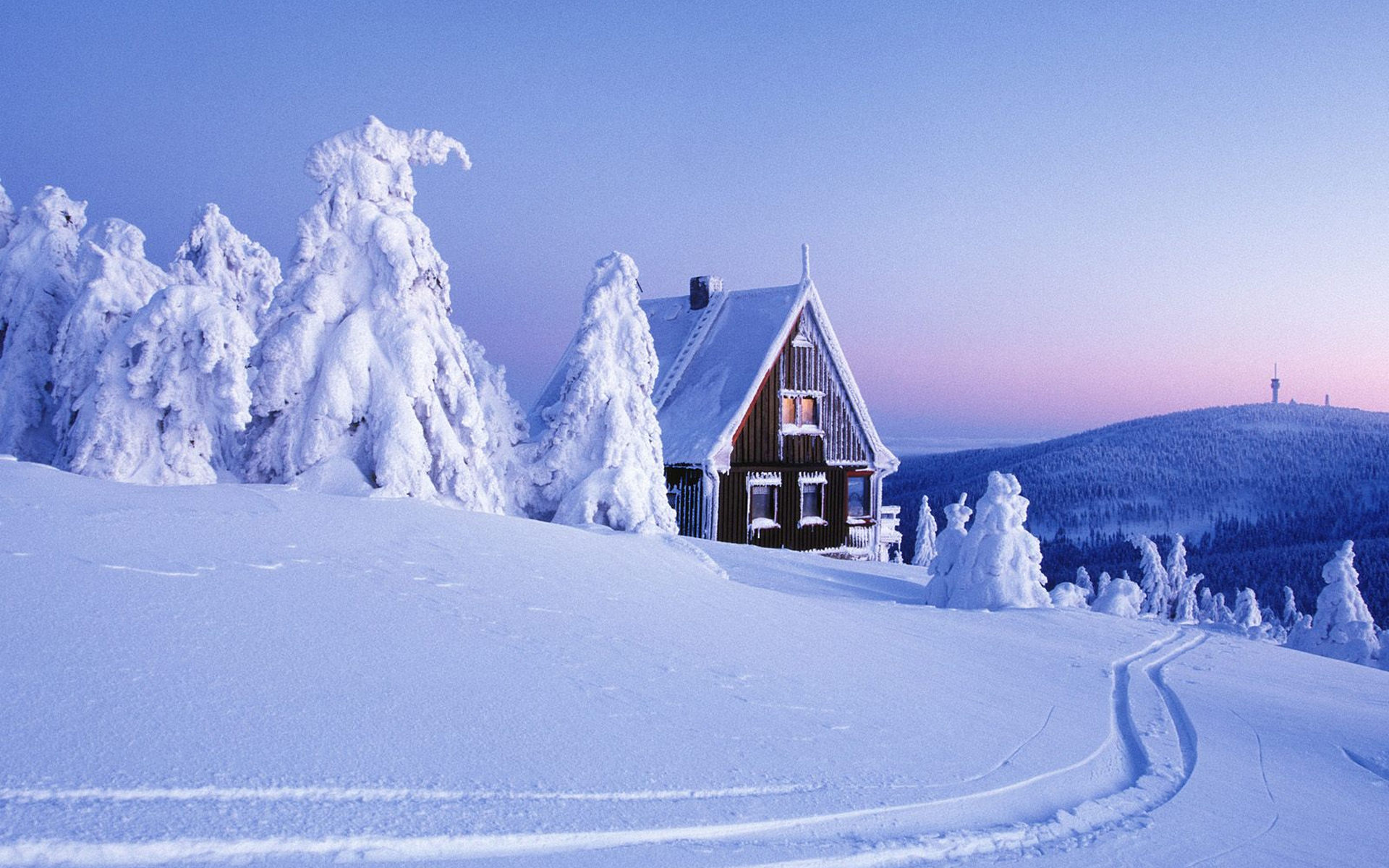 Игра 
«Лови ошибку»
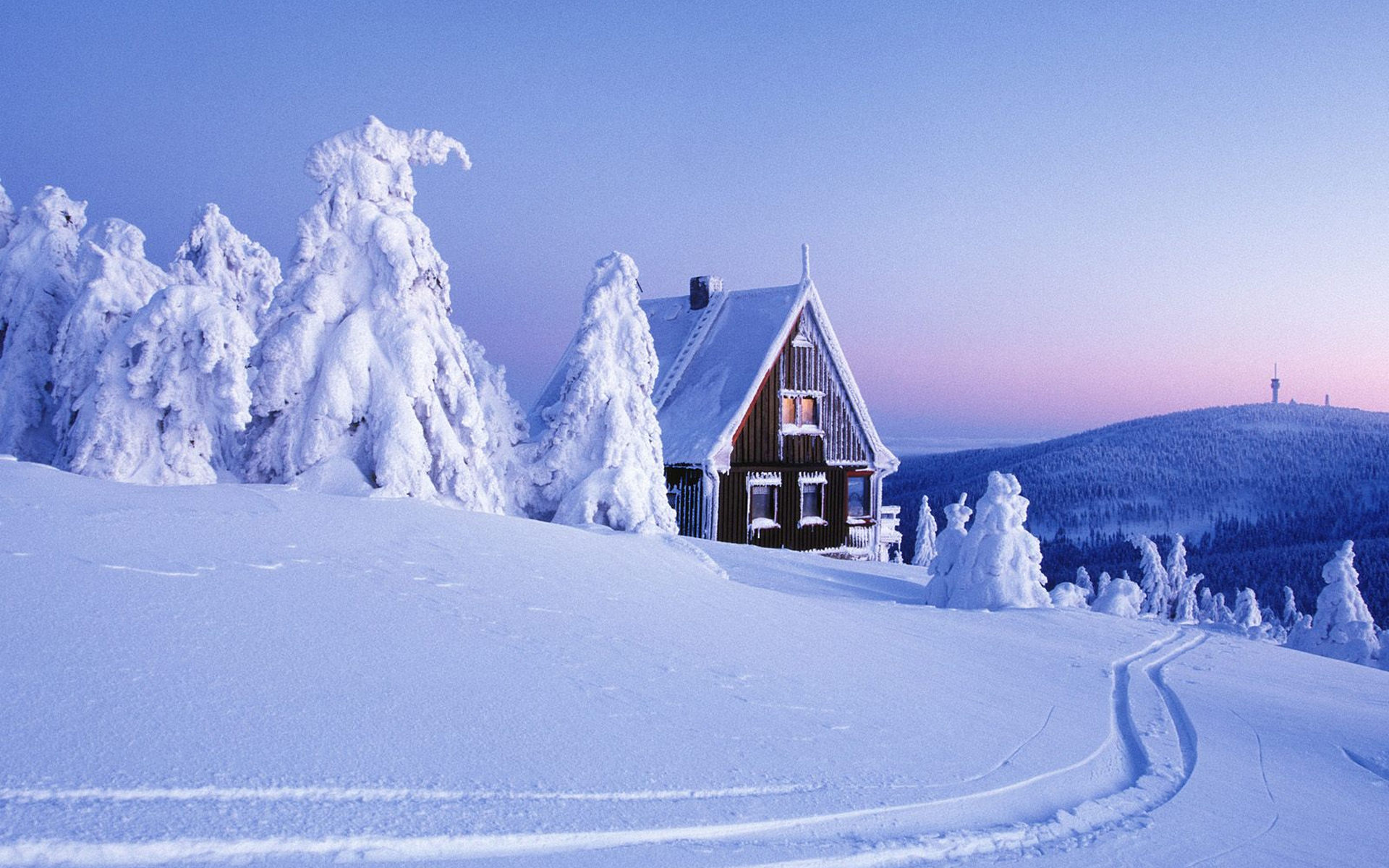 В                дождь перестал,
и, что             пушок, 
на осеннюю грязь
начал падать снежок.
                          Рассвело.
Нет нигде облачка.
Воздух лёгок и чист,
и                  река.
На дворах и домах 
снег             полотном
и от               блестит
разноцветным огнём.
полдень
белый
Ночь прошла.
замерзла
лежит
солнца
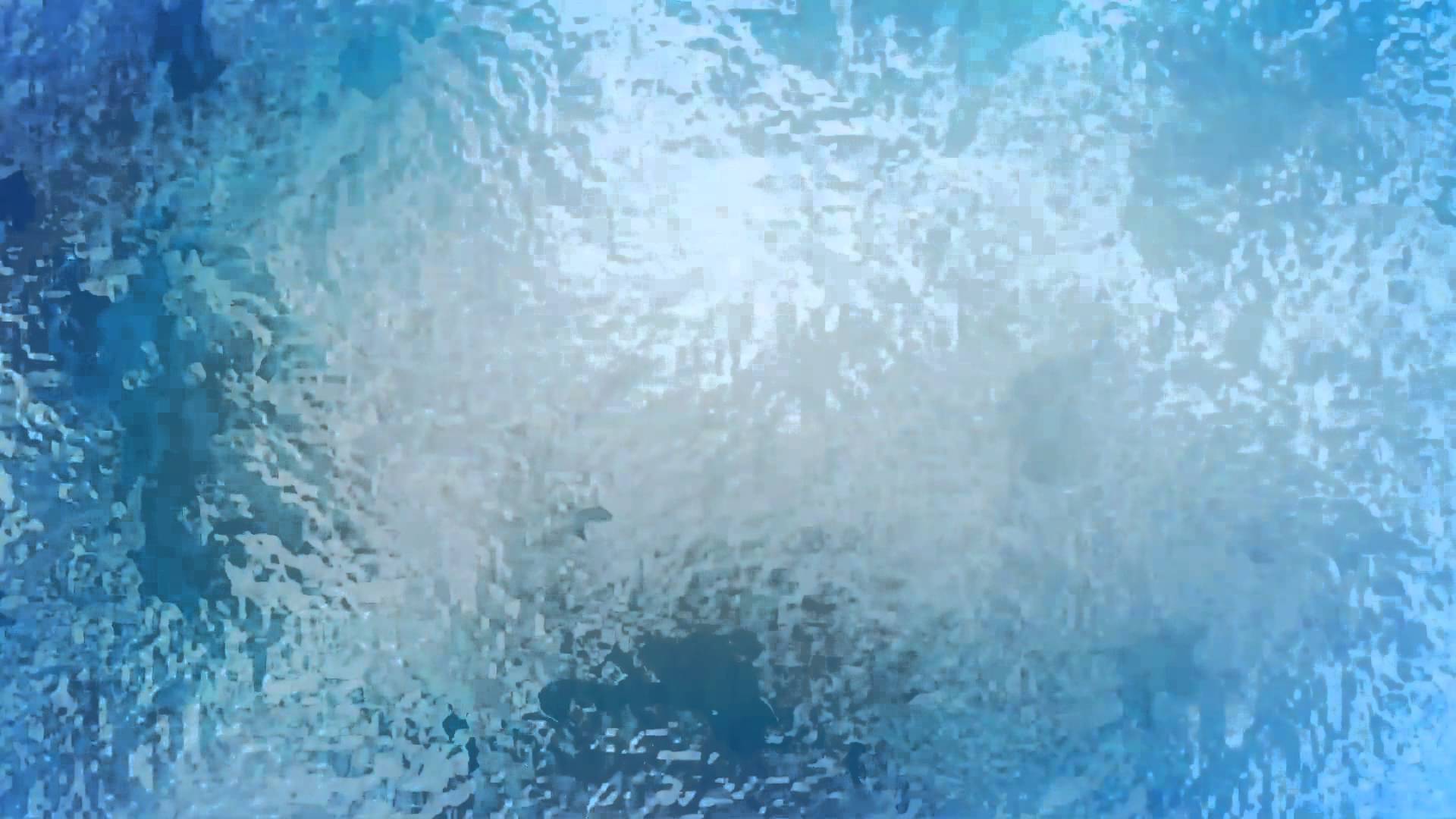 Физминутка для глаз 
«Метка на стекле»
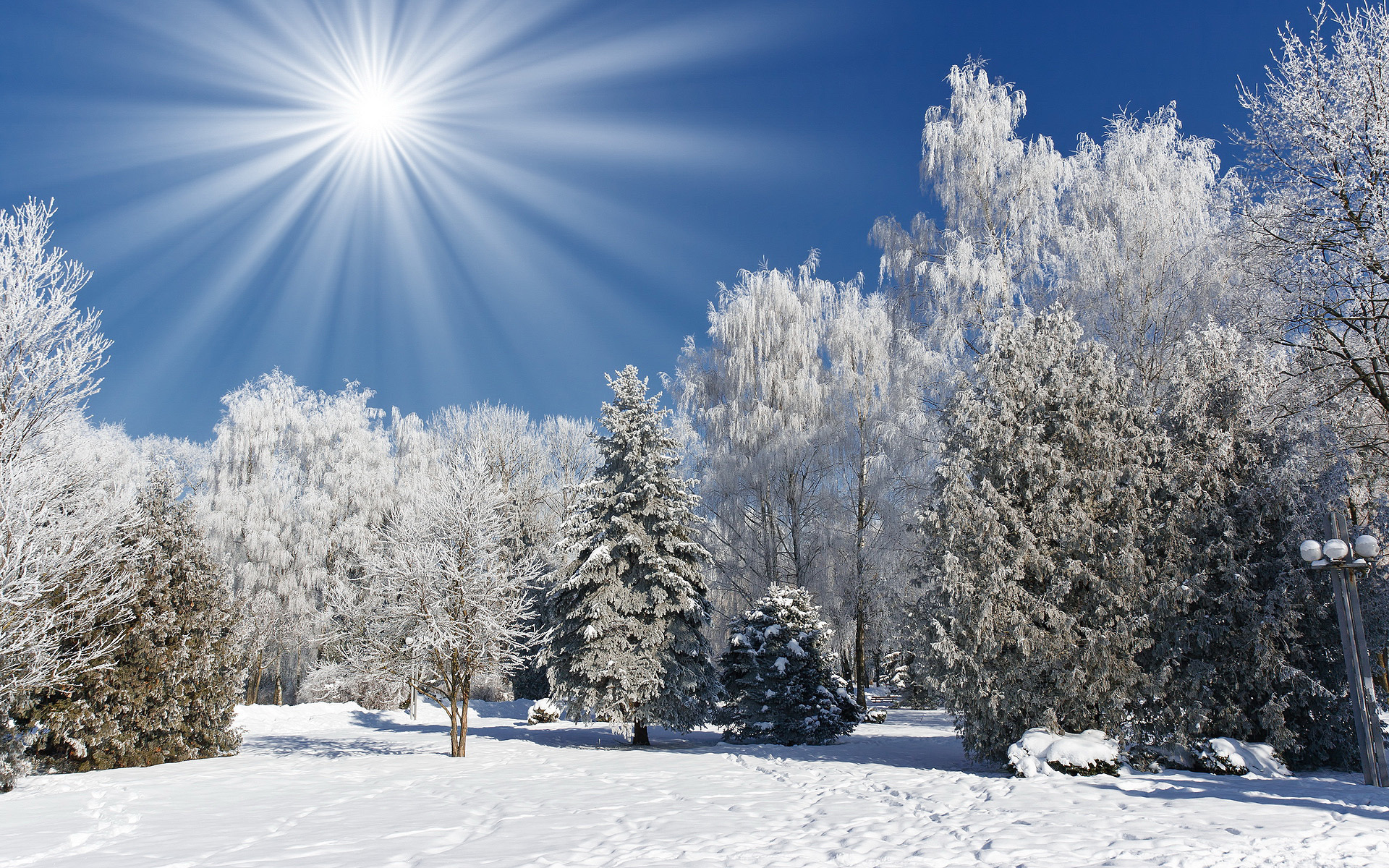 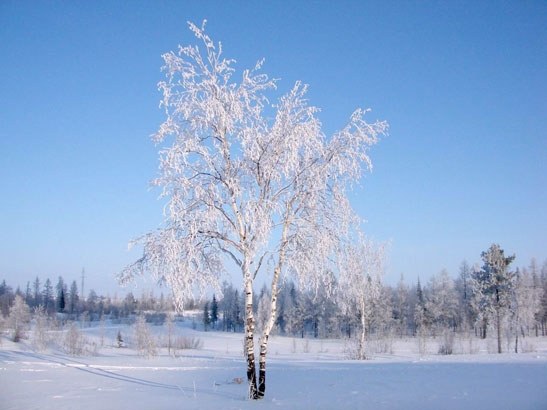 Пятнистая красавица
Стоит на поляне
В зеленой кофточке
В белом сарафане.
БЕРЁЗА
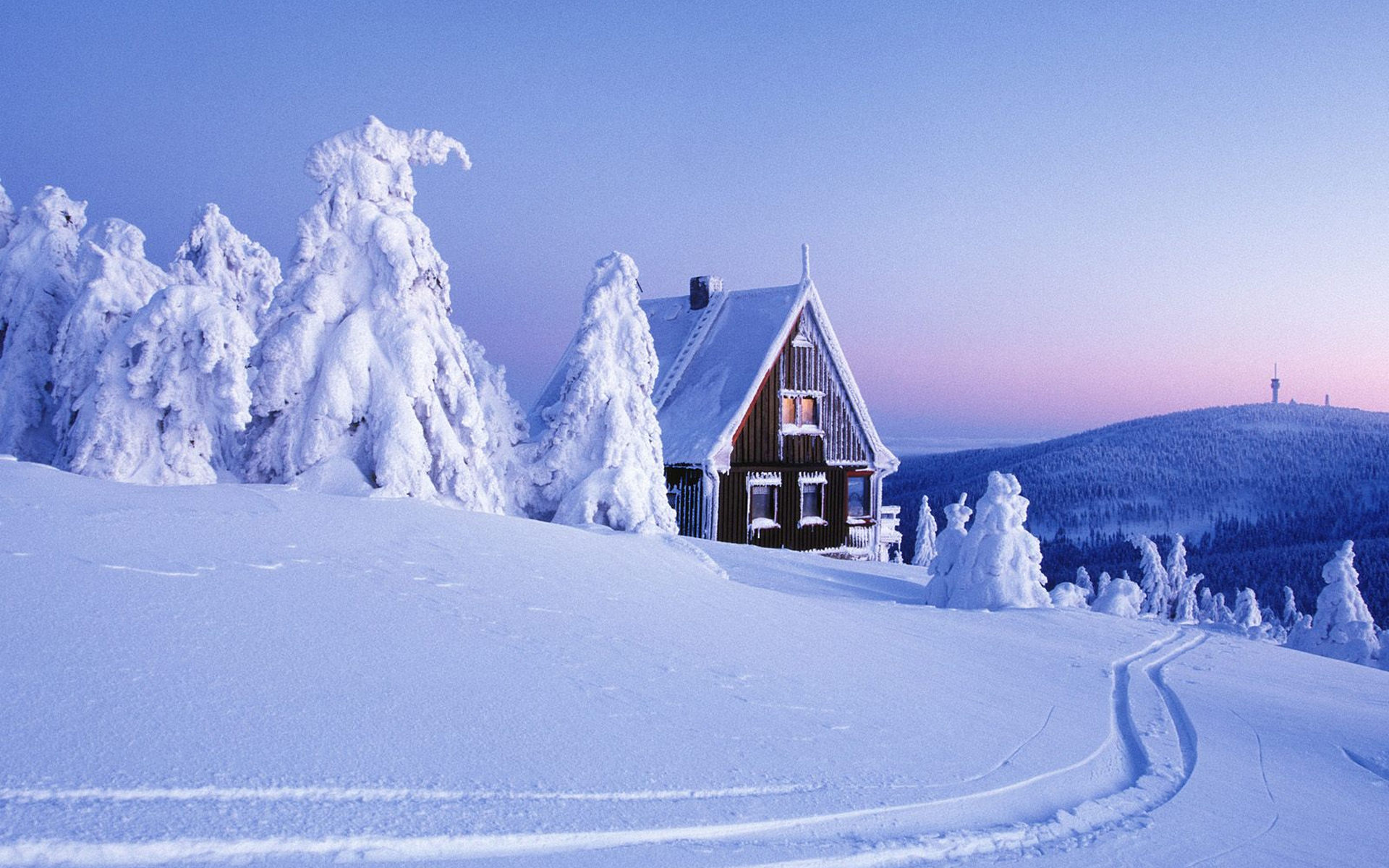 Приём  
«А знаете ли вы?»
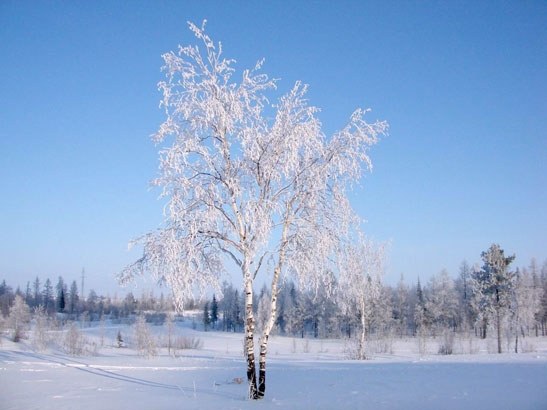 Сергей Есенин
«Берёза»
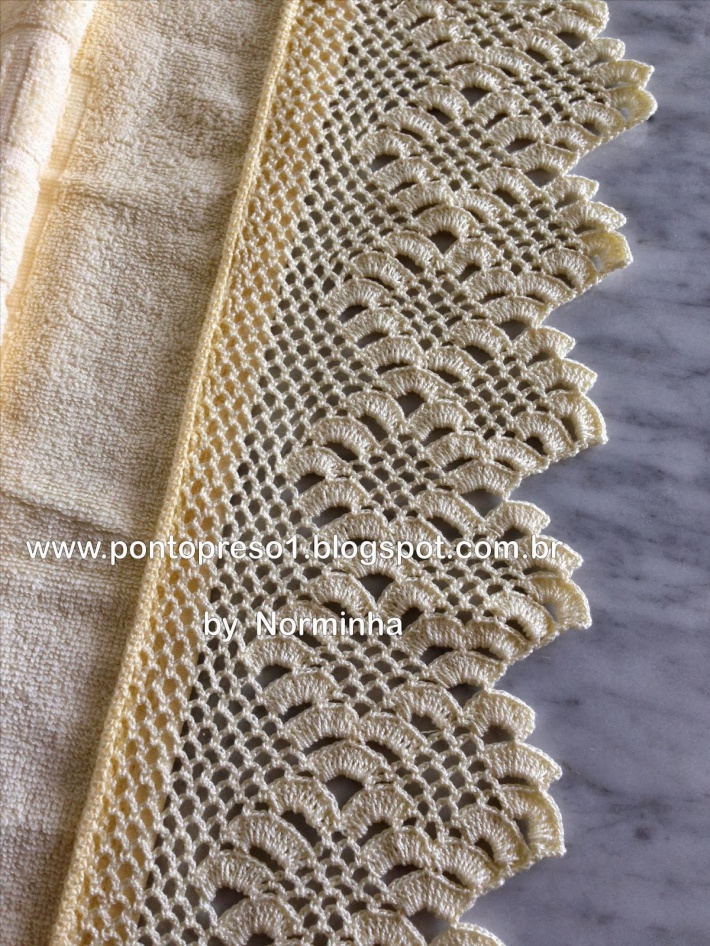 Кайма – ленточка, пришитая по краю ткани
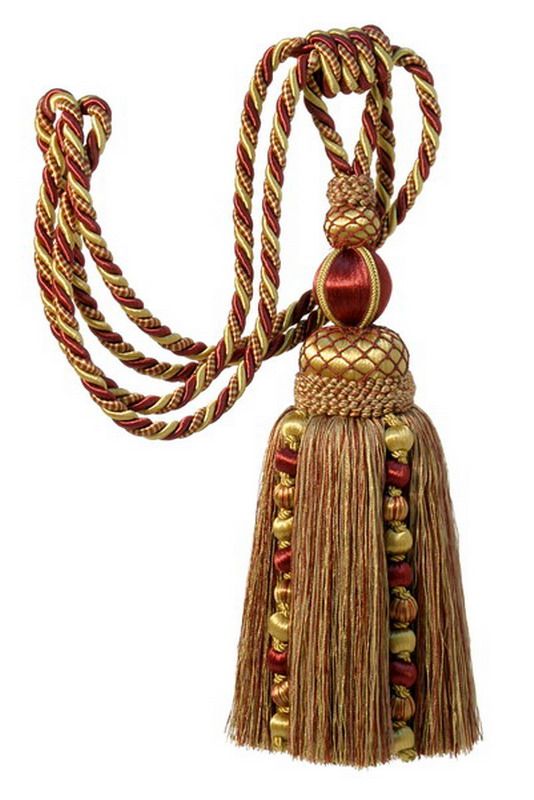 Кисть - пучок нитей, служащий для украшения чего-либо
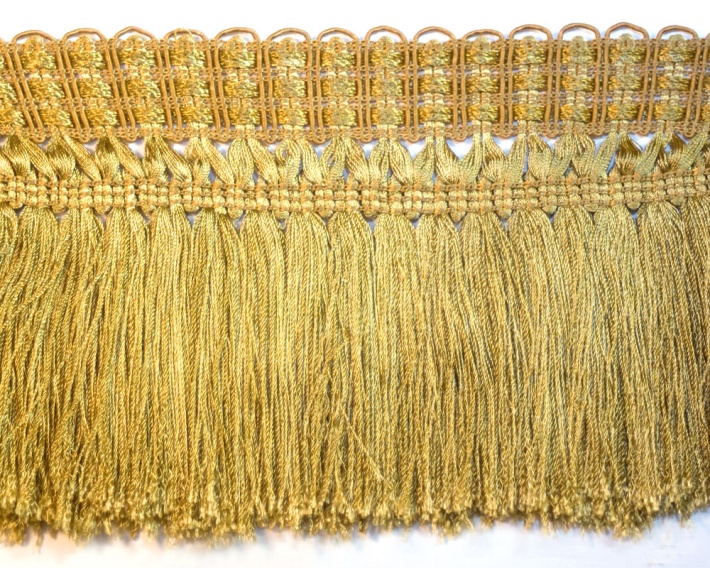 Бахрома – тесьма с нитями, шнурками для обшивки края одежды
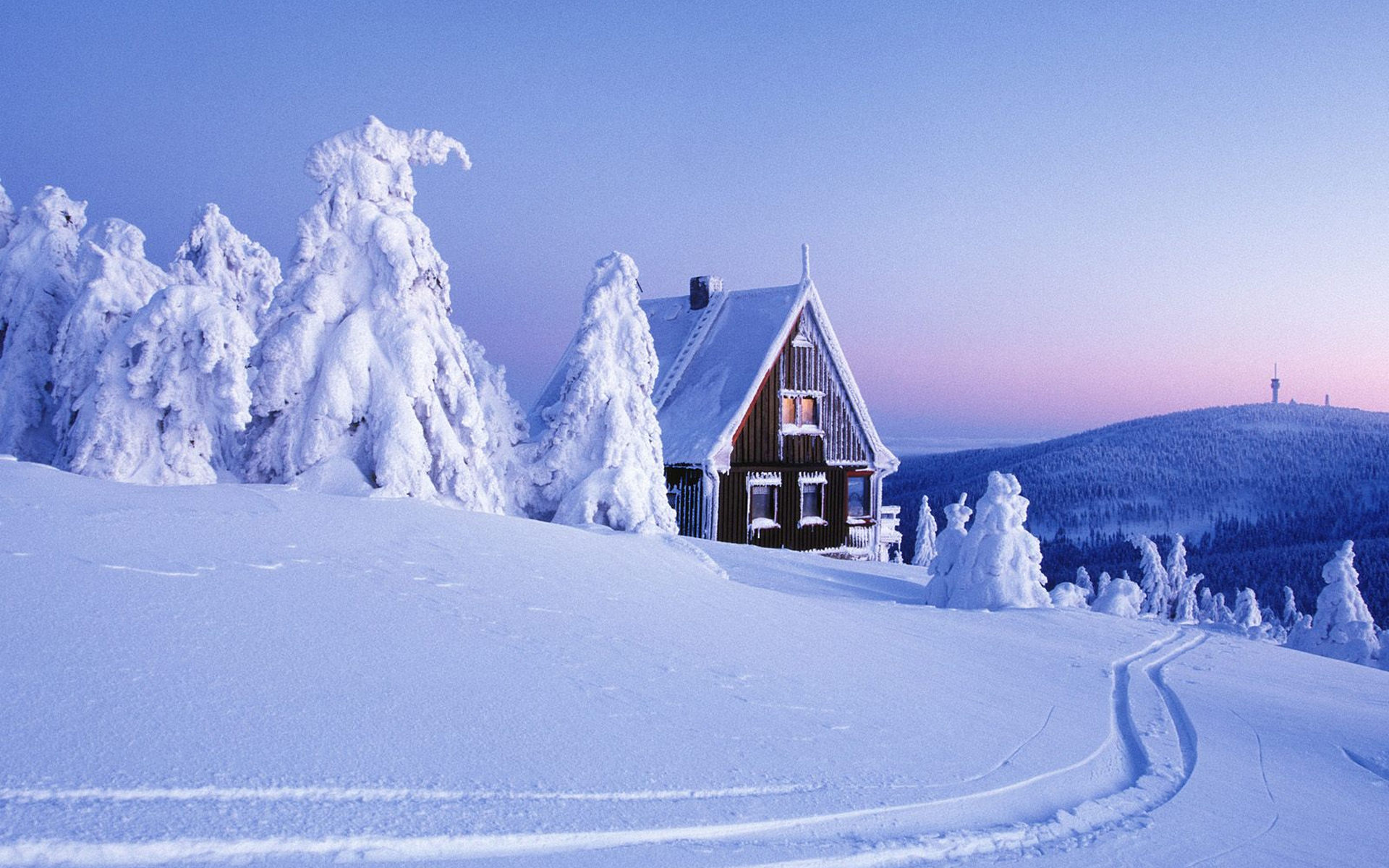 Физминутка
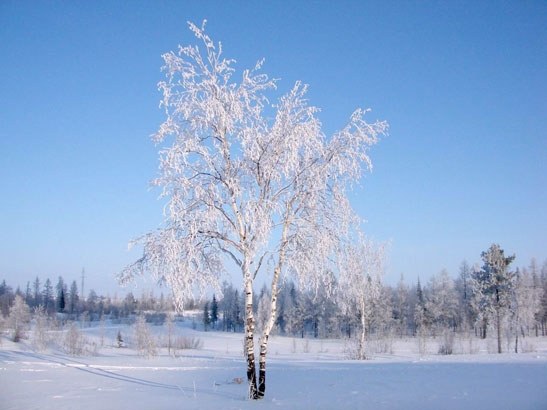 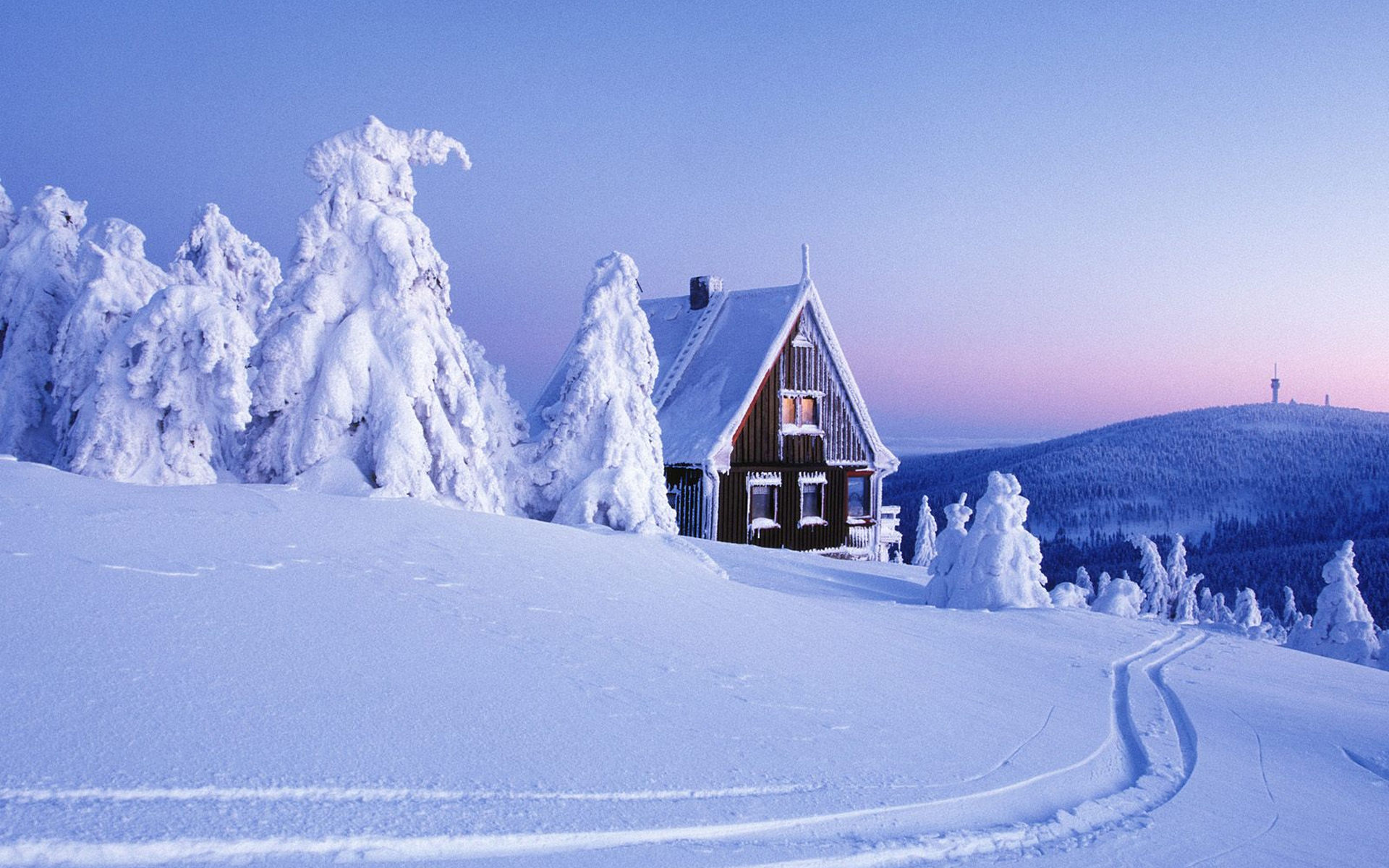 Работа в группах
I группа    – из слов составить пословицу и                     
                      примету о берёзе
II группа   – вставить недостающие слова в 
                       стихотворение
III группа – сочинить своё стихотворение о 
                      зиме
IV группа – соединить понятие с определением 
                      автора
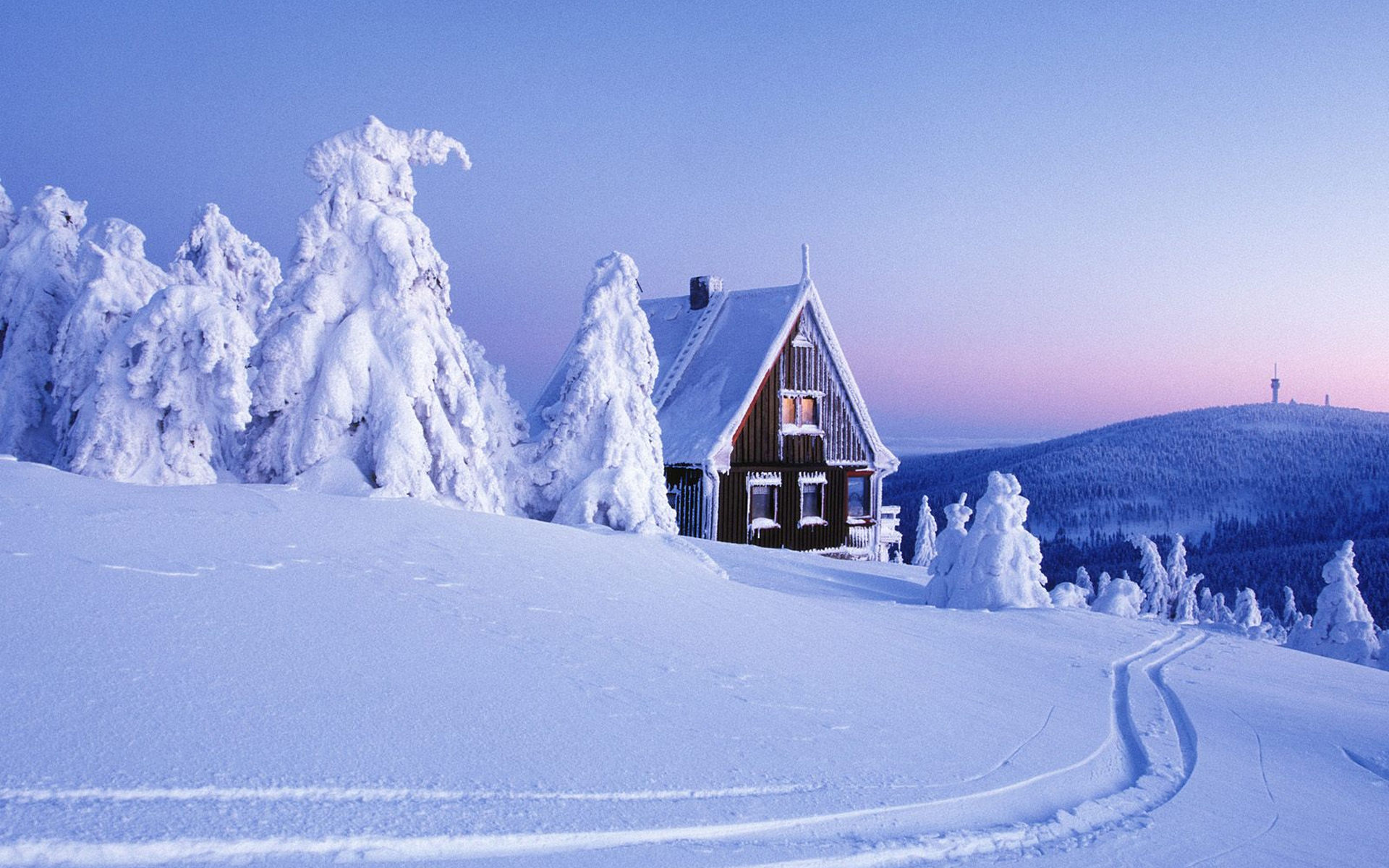 I группа

Берёзовый веник в бане – всем господин!


Из берёзы течёт много сока – к дождливому лету.
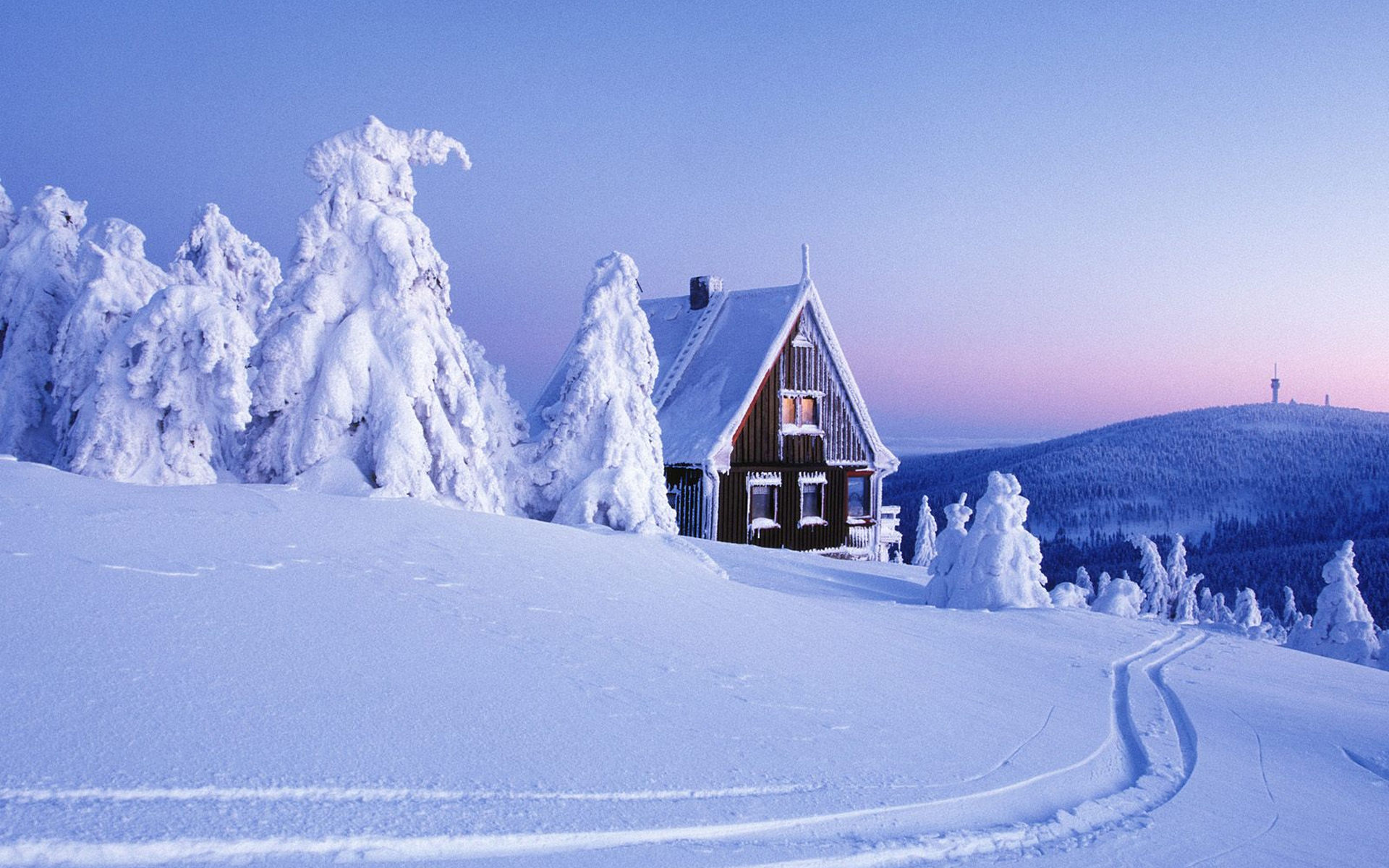 II группа  

Белая берёза
Под моим окном
Принакрылась снегом,
Точно серебром.


					На пушистых ветках
					Снежною каймой
					Распустились кисти
					Белой бахромой.
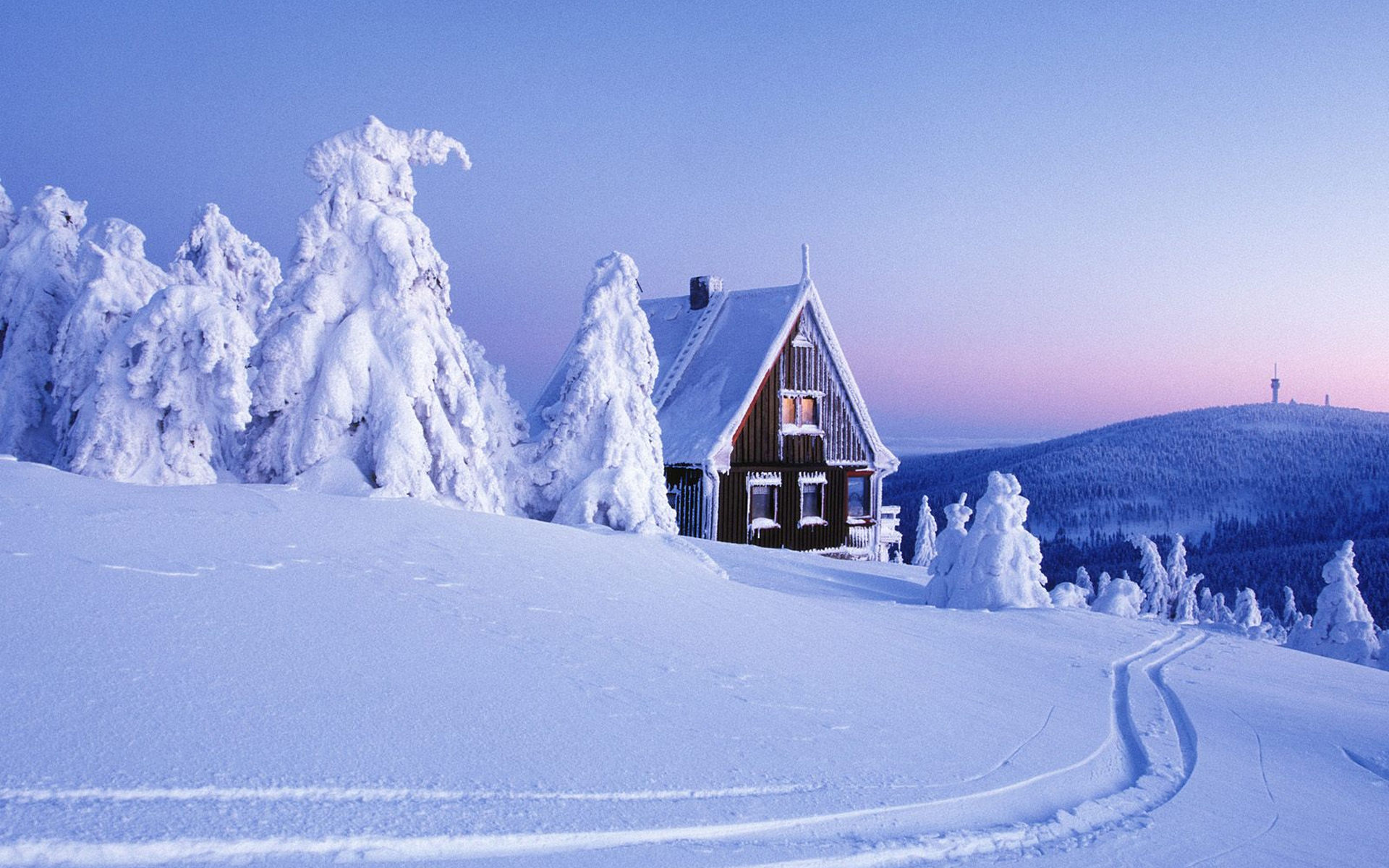 IV группа 

Прием «Найди пару» 

		берёза			пушистые

		ветки			снежная

		бахрома			сонная

		тишина 			золотой

		огонь			белая
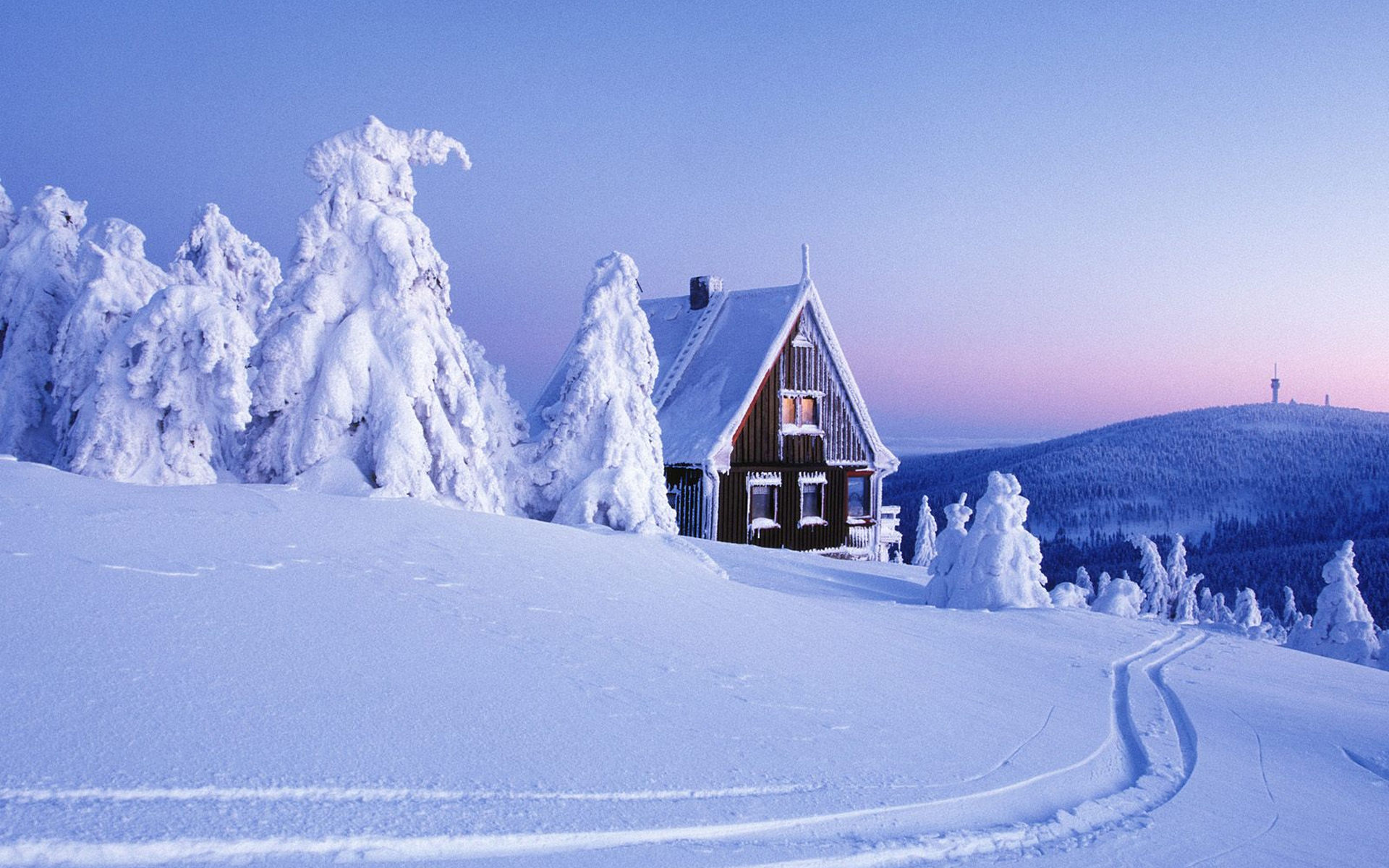 Домашнее задание

выучить стихотворение наизусть;

сочинить свое стихотворение о берёзе;

нарисовать зимнюю берёзу.
Спасибо за работу!
[Speaker Notes: Спасибо за работу!]